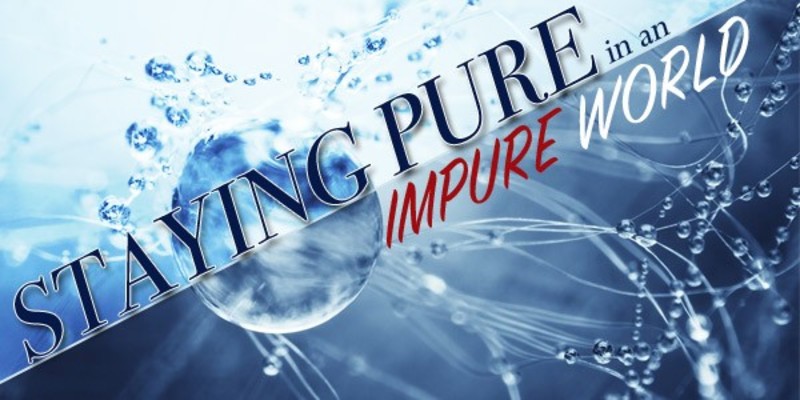 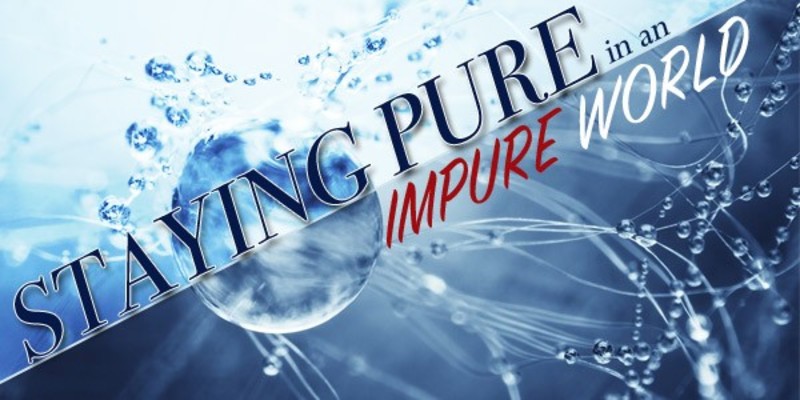 Step
Speak
See
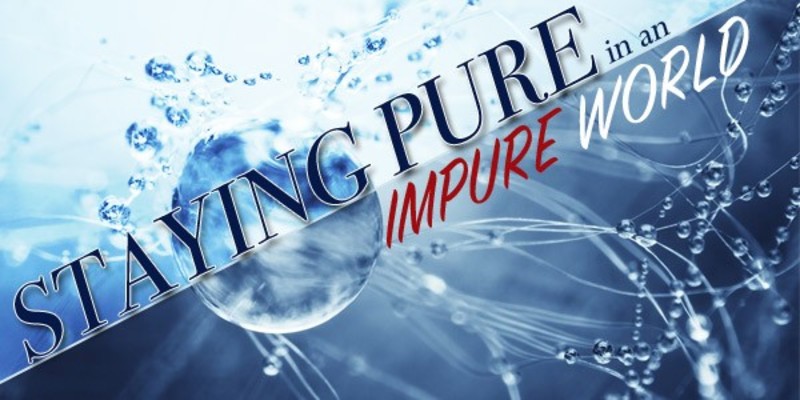 Abstain from situations
Avoid people who tempt
Accept your life
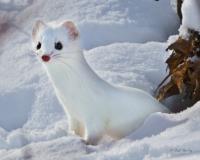